感測器
App Inventor 2 主要有： AccelerometerSensor 加速度感測器、LocationSensor  位置感測器和 OrientationSensor方向感測器。
AccelerometerSensor 稱為加速度感測器，可以偵測行動裝置傾斜狀況，也可以偵測 X、Y、Z 三個軸加速度的狀態。
LocationSensor 是位置感測器，其功能是偵測目前行動裝置的位置。
OrientationSensor 方向感測器，它能偵測目前的方位。
12
12.1  感測器介紹
12.2  AccelerometerSensor 元件
12.3  LocationSensor元件
12.4  OrintationSensor 元件
12.5  綜合練習
12.1   感測器介紹
App Inventor 2  主要有三種感測器： AccelerometerSensor  加速度感測器、LocationSensor 位置感測器和 OrientationSensor 方向感測器，這些元件都是屬於 Sensor 類別的元件。
回
首頁
12.2   AccelerometerSensor 元件
AccelerometerSensor 稱為加速度感測器，可以偵測 Android 行動裝置傾斜狀況，也可以偵測 X、Y、Z 三個軸加速度的狀態，單位是 m/s 2  。當搖動行動裝置，會觸發 AccelerometerSensor 加速度感測器的 Shaking 事件。
回
首頁
認識 AccelerometerSensor 元件
X、Y、Z 三個軸的值為：
X 軸：當行動裝置正面向上時， X 軸的值為 0。向左傾斜 ( 行動裝置右方抬高 )時 X 軸值會遞增，向右傾斜時 X 軸值會遞減。X 軸值的絕對值介於 0 到 9.8  之間。
Y 軸：當行動裝置正面向上時， Y 軸的值為 0。向下傾斜 ( 行動裝置上方抬高 )時 Y 軸值會遞增，向上傾斜時 Y 軸值會遞減。Y 軸值的絕對值介於 0 到 9.8  之間。
Z 軸：當行動裝置正面向上時，Z 軸的值為 9.8；行動裝置直立時，Z 軸的值為 0，當行動裝置正面向下水平靜置時，Z 軸的值為 -9.8，由此可判斷手機放置的方向。此外，行動裝置向上移動時， Z 軸的值會遞增，向下移動時， Z 軸的值會遞減。
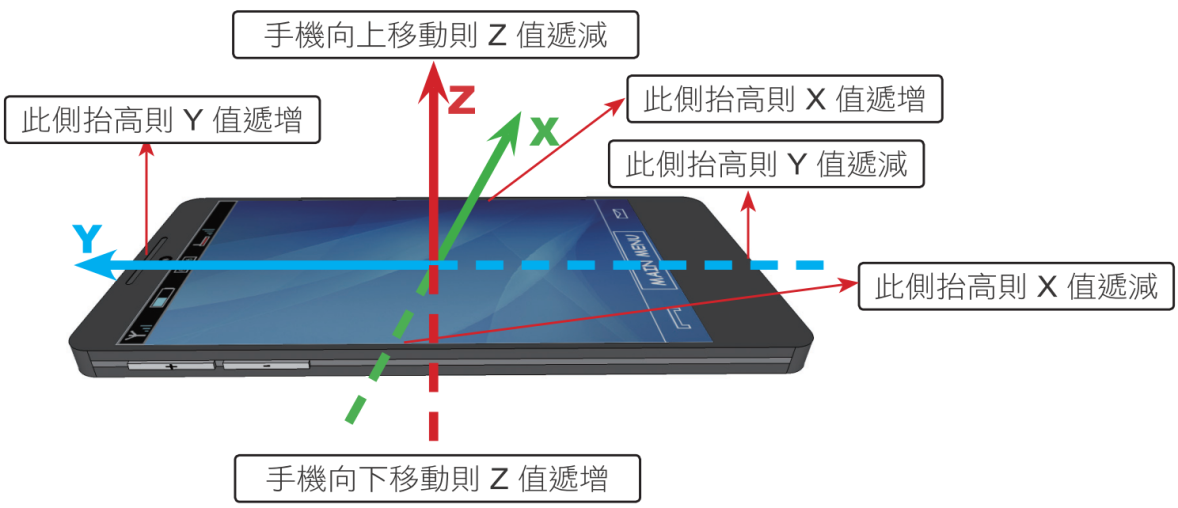 AccelerometerSensor 元件常用屬性和事件
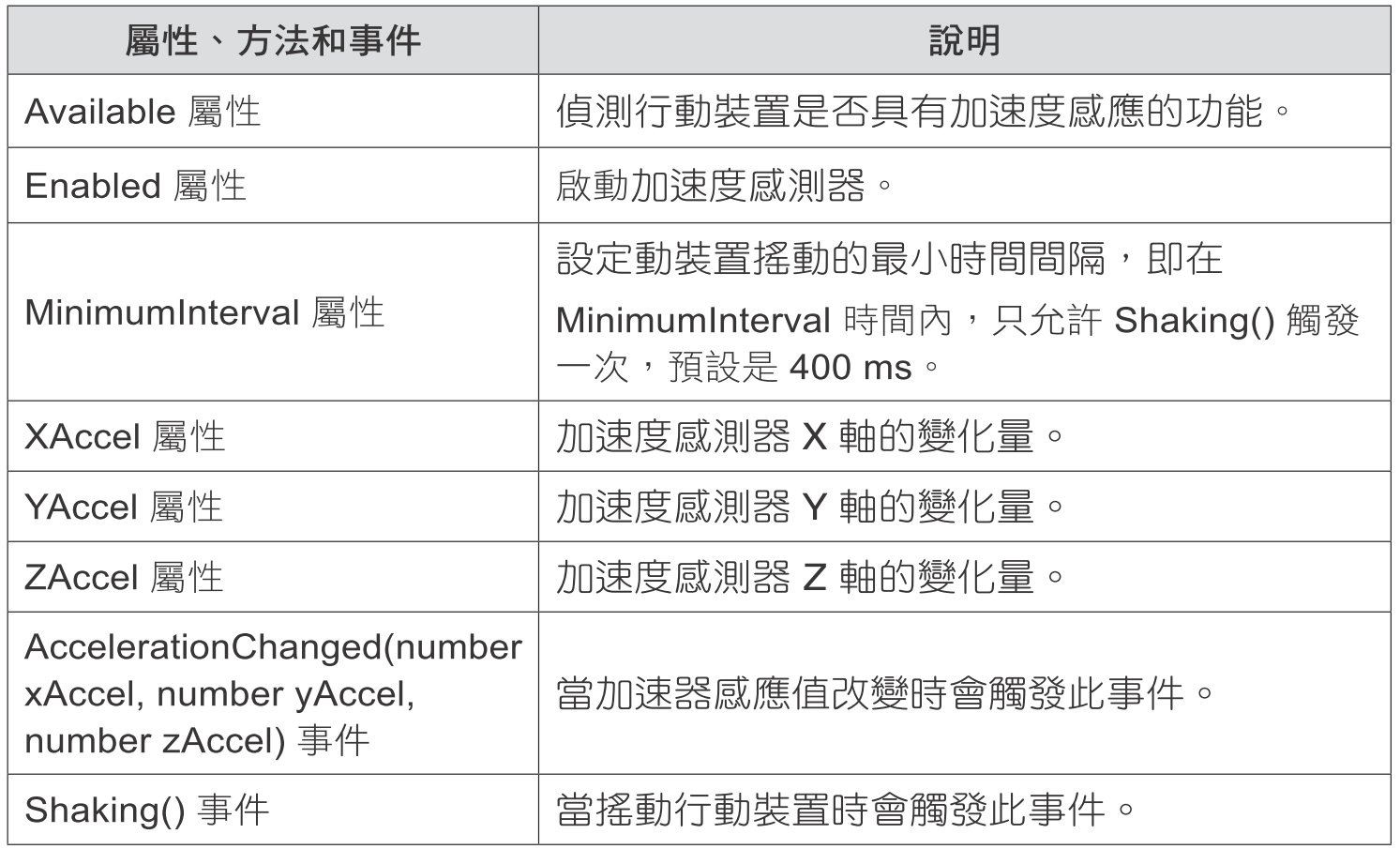 範例：取得加速度感測器的值
利用行動裝置的加速度感測器取得 X、Y 和 Z  軸的變化量，也可搖動行動裝置記錄搖動的次數，所有數據會顯示在最上方的標籤元件中。當行動裝置正面向上平放時，畫布上的藍色球不動，抬起行動裝置左方時，球向右移動；抬起右方時，球向左移動；抬起上方時，球向下移動；抬起下方時，球向上移動。如果將行動裝置突然向上或向下移動，則會發出碰撞音效。(<ch12\ex_AccelerometerSensor.aia>)
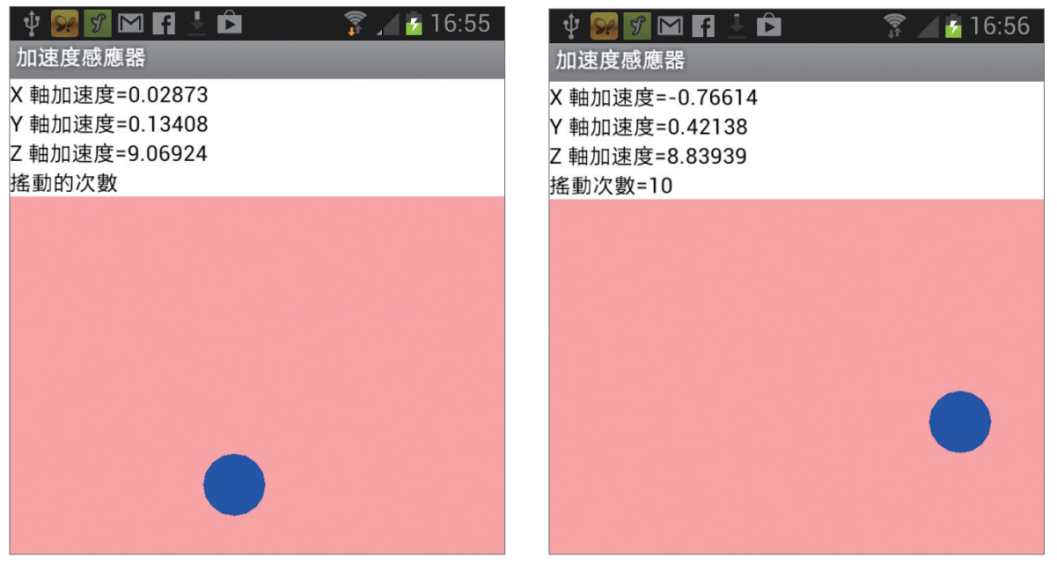 12.3  LocationSensor 元件
認識 LocationSensor 元件
LocationSensor  元件是不可視元件，其功能是偵測目前行動裝置的位置，第一優先是使用行動裝置的 GPS，也可以使用無線網路或行動基地台來定位。
LocationSensor 元件提供的位置資訊相當豐富，包括經度、緯度、海拔高度、地址等，甚至可將地址轉換為經緯度，但部分功能需視使用的行動裝置及地區是否提供而定。
回
首頁
LocationSensor 元件主要屬性
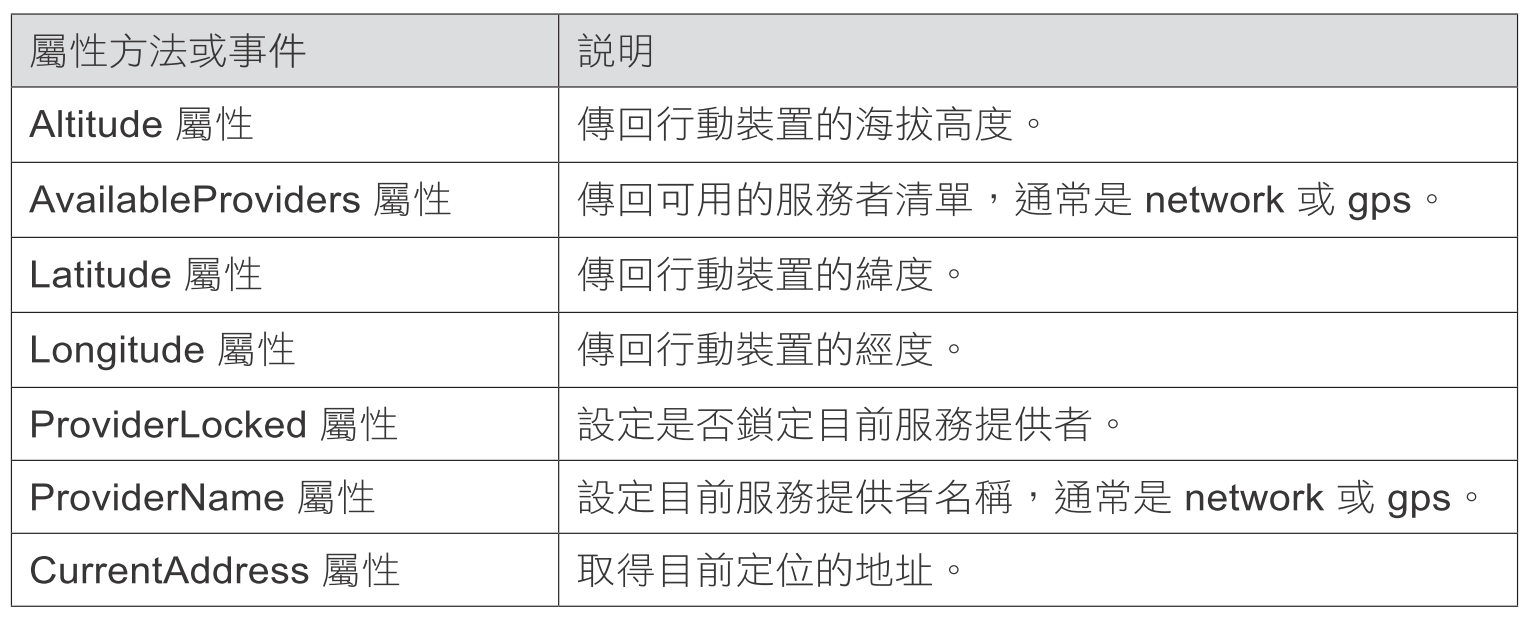 LocationSensor 元件主要方法和事件




檢查行動裝置 GPS  功能是否開啟的方法，是查看可用的服務清單中是否包含「gps」，開啟 GPS 功能的方法是使用 ActivityStarter 元件，只需設定 Action 屬性值為「android.settings.LOCATION_SOURCE_SETTINGS」即可。程式拼塊為：
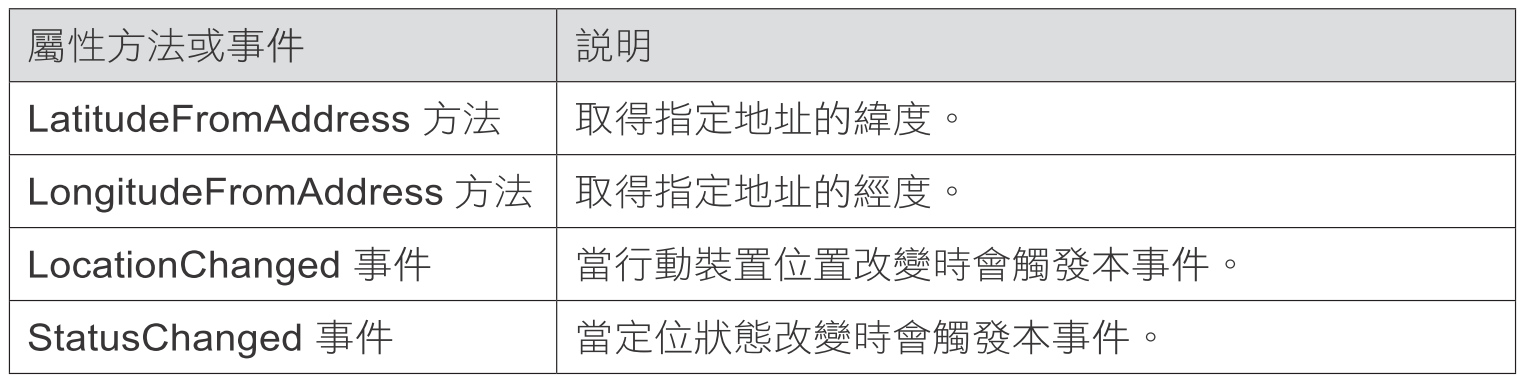 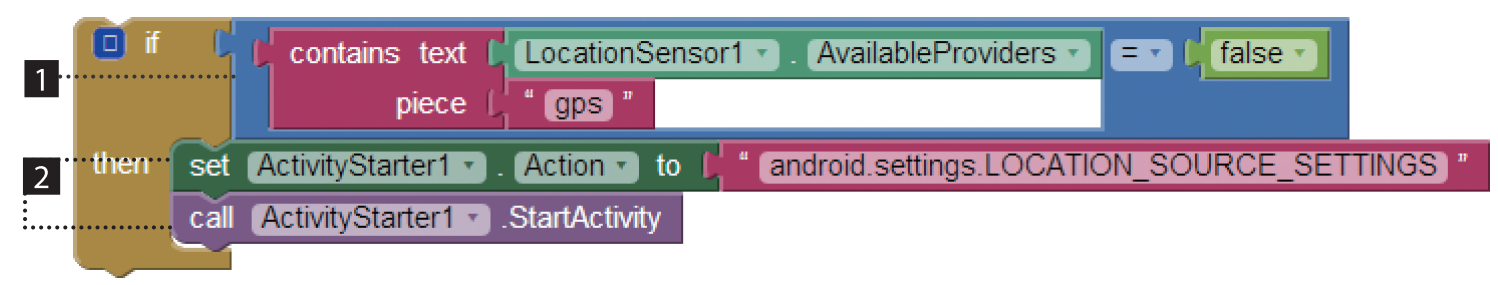 執行上述程式拼塊時，若行動裝置的 GPS 功能尚未開啟，會自動跳到系統設定 GPS 頁面讓使用者開啟 GPS 功能，開啟 GPS 功能後上方通知欄會有 GPS 圖示閃爍，表示正在進行 GPS 定位。
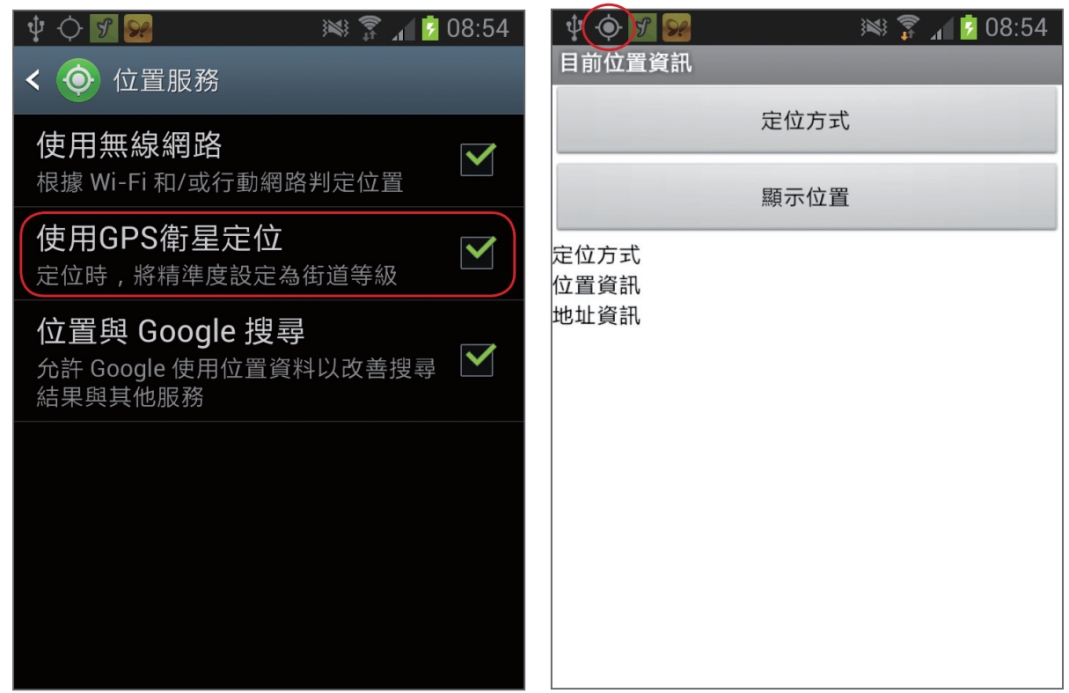 範例：取得目前位置
系統預設的定位方式為 network，使用者按 定位方式 鈕會開啟定位方式選單，使用者點選後即可設定定位方式。若點選 gps 項目而行動裝置的 GPS 功能尚未開啟，會跳到 GPS 設定頁面並開始 GPS 定位。使用者按 顯示位置 鈕會在下方顯示定位方式、目前位置經緯度和地址。(<ch12\ex_Location.aia>)
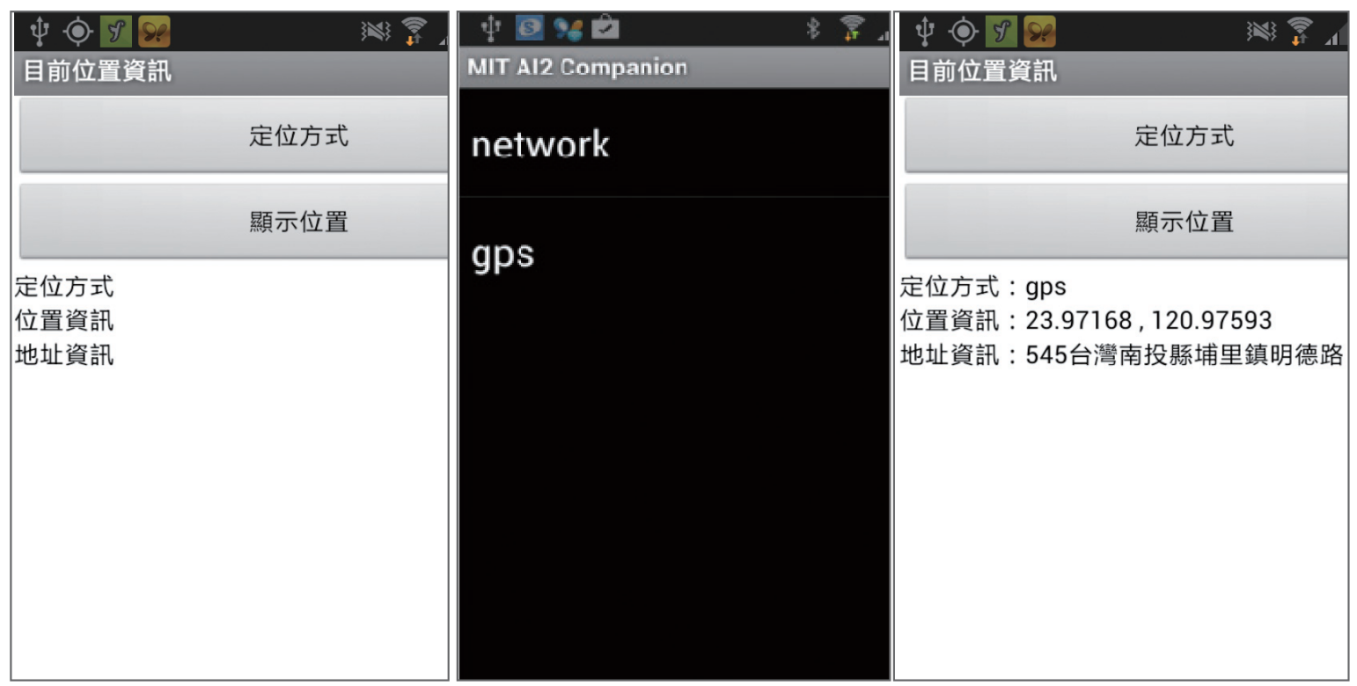 12.4  OrintationSensor 元件        
認識 OrintationSensor 元件
在 App Inventor 2 中有 OrientationSensor 元件，可用以偵測目前的方位，當方位改變時，會觸發 OrientationSensor 元件的 OrientationChanged 事件，並傳遞 3 個參數：pitch、roll 及 azimuth。
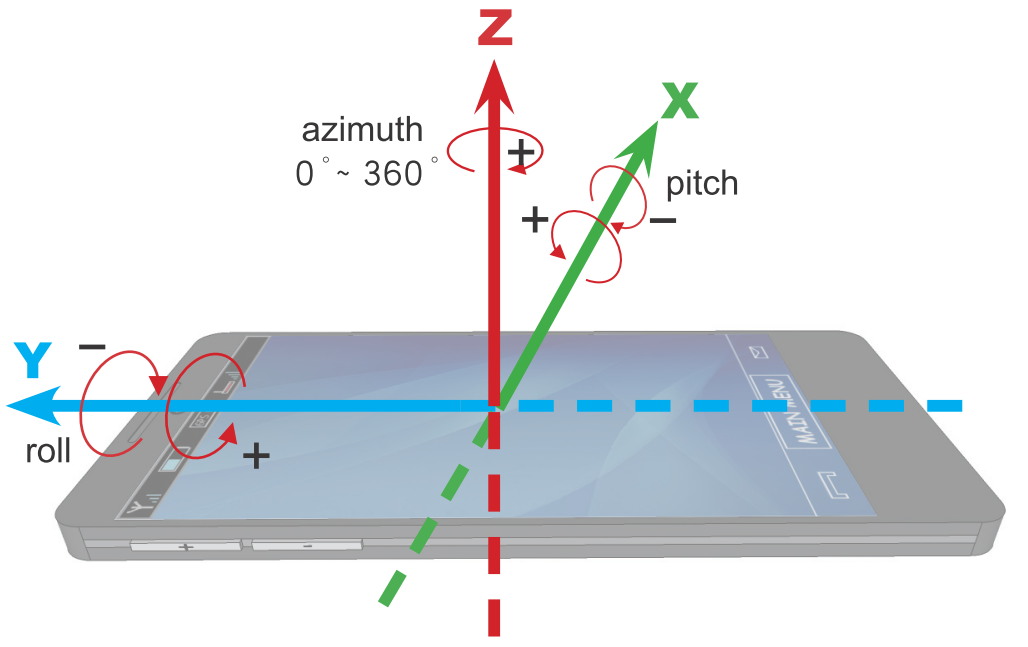 回
首頁
pitch 代表 X 軸方向旋轉， roll 代表 Y 軸方向旋轉， azimuth 則代表 Z 軸方向旋轉。 當手機朝北， azimuth 角度為 0 0  ; 朝東角度為 90 0 ; 朝南角度為 180 0 ，依此類推。




此外， OrientationSensor 元件的 magnitude 屬性會傳回一個介於 0~1 之間的數，代表設備傾斜度；angle 屬性會傳回一個角度，代表如果在行動裝置上放置一顆小球將滾動的方向 (Heading)。
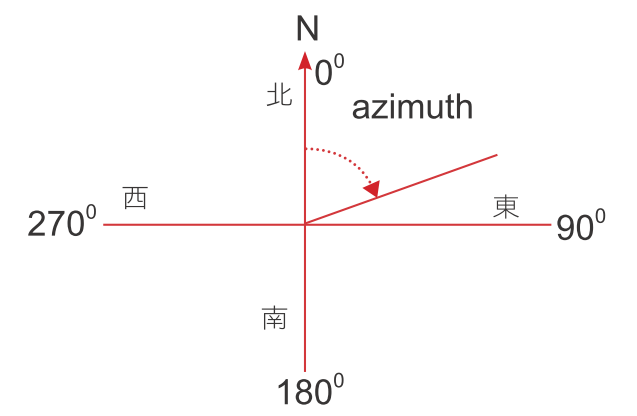 主要屬性和事件
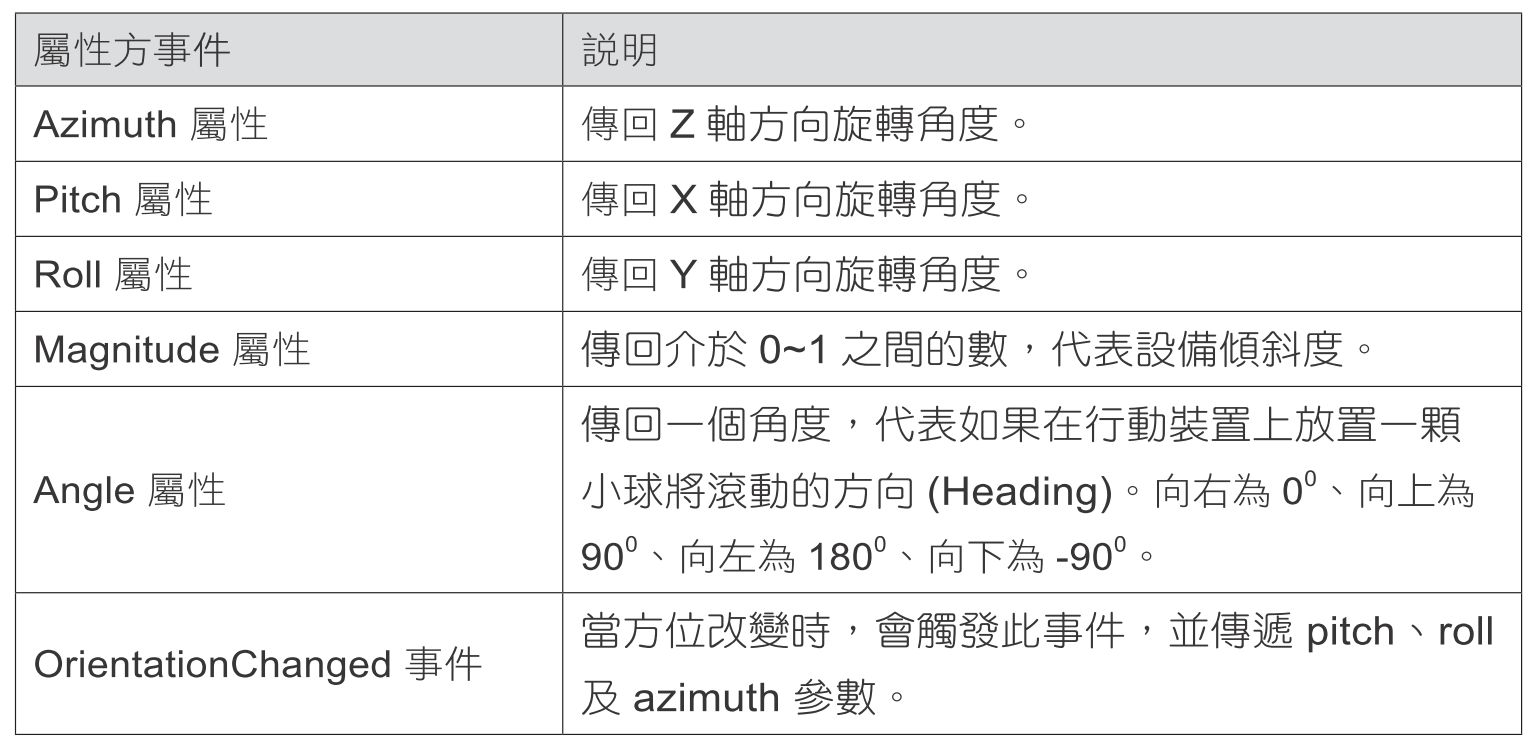 範例：取得目前位置
利用行 動 裝 置 的 加 速 度 感 測 器， 取 得 X、Y 和 Z  軸 的 旋 轉 角 度、 設 備 傾 斜度以及移動的方向，所有的數據會顯示在最上方的標籤元件中。(<ch12\ex_OrientationSensor.aia>)
當行動裝置正面向上平放時，畫布上的藍色球不動，抬起行動裝置左方時，球向右移動；抬起右方時，球向左移動；抬起上方時，球向下移動；抬起下方時，球向上移動。
下一頁左圖中，藍色球向右下緩慢移動，此時的 Angle 角度為 -11.86334，傾斜角度為 0.07239，右圖中，藍色球向上移動，此時的 Angle 角度為 93.25168，傾斜角度為 0.01483。
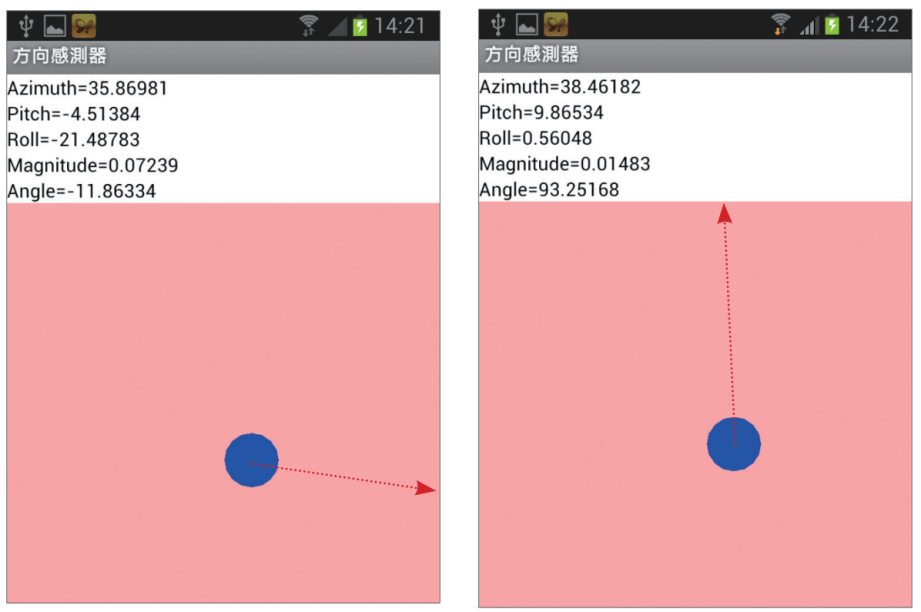 範例：電子羅盤
只要能夠善用 OrientationSensor 元件的 azimuth 參數，我們就可以製作一個電子指南針。(<ch12\ex_Compass.aia>)
本範例請將手機平放並依 Z 軸方向旋轉，左圖為手機朝向北方 (N)，此時 azimuth 值接近 0；右下圖將手機順時針旋轉 90 0 ，手機的上方即為東方 (E)，因此左方為北方 (N)。
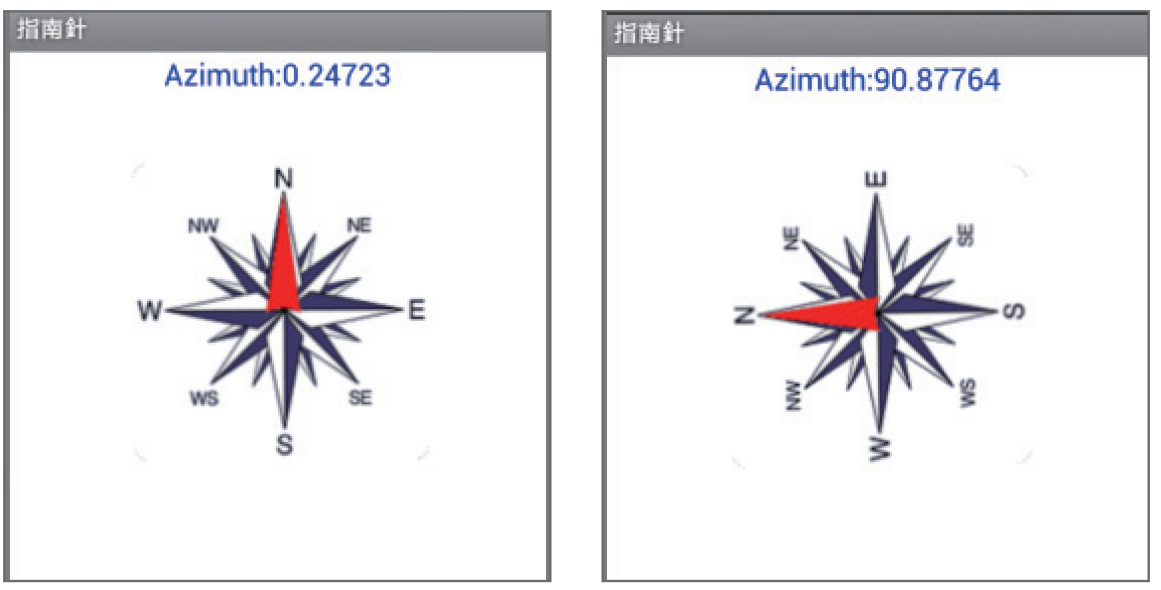 12.5  綜合練習             
                                     
將桌面上的白球以感測器控制，滾動進入中間的橘色球洞中，表示完成遊戲，並發出成功音效；若白球滾進碰到旁邊黑色球洞，表示遊戲失敗，同時發出失敗音效。當白球碰到黑色球洞會消失，經過 1 秒後，白球又會出現在左上方並繼續遊戲。(<ch12\ex_RollBall.aia>
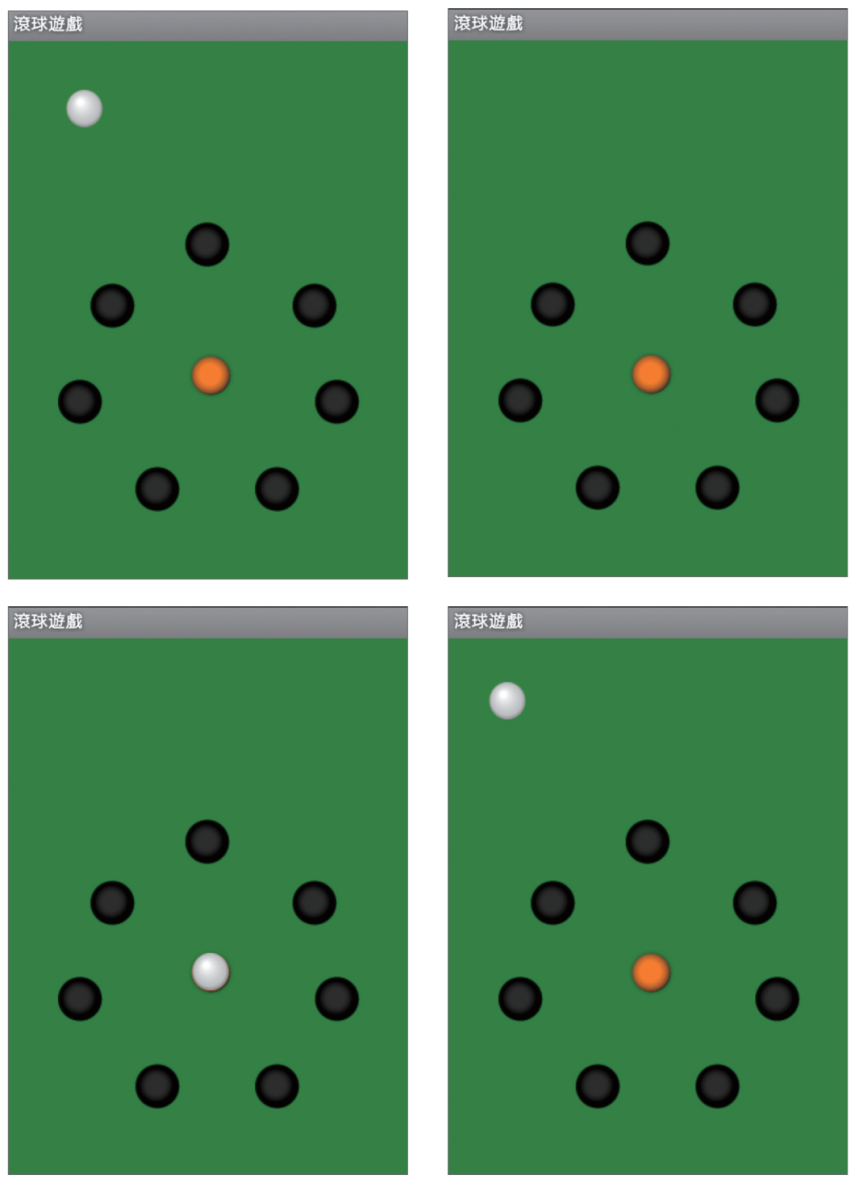 範例：滾球遊戲
回
首頁